Interactive Presentations Template and Instructions
IP Presentation Guidelines
Interactive Presentations (IP) at DATE 2021 will have two time slots for presentation :

The first time slot is scheduled during a regular session for a short recorded advertisement of the poster presentation being scheduled in the following IP session. The timeslot for your advertisement presentation is only one minute. You are allowed to show at most two slides (cover page included) or PowerPoint presentation, to be uploaded in mp4 format.
The second time slot is a live oral explanation given to interested audience during the interactive presentation sessions. Each IP session runs in a 30 minute timeslot including a maximum of two IPs which are presented interactively/sequentially supported by a poster following the Penta Chart template described next.
2
Penta Chart
A Penta chart provides a concise summary of a paper by displaying the main information needed to understand the work in a clear and easy-to-read way. The DATE 2021 Penta Chart Template is provided on Slide 4. The poster must be prepared in landscape format and will be used as support material during the IP session. The Penta Chart is divided into five sections:
Background and motivation – State-of-the-art. What problem you are trying to solve, or what improvement you are trying to accomplish
New insights – Describe what’s new about your approach. Try to address technology gaps.
Description - Main objectives, concept, achievements, how it works, assumptions and limitations.
Quantitative impact – What are your scientific outputs and how do these compare with existing technologies / techniques? Insert table, graph…
Summary and Conclusion – Conclusions. Final result of your work. Where is this leading, and what are the next steps?
3
Author’s Affiliation Logo
Paper TitleAuthors
State-of-the-art. 
What problem are you trying to solve, or what improvement are you trying to make?
Main objectives, concept, achievements, how it works, assumptions and limitations
What are your scientific outputs and how do these compare with existing technologies / techniques?
Insert table, graph…
BACKGROUND & MOTIVATION
QUANTITATIVE IMPACT
DESCRIPTION
Conclusions.
Final result of your work. Where is this leading, and what are the next steps?
Describe what’s new about your approach. 
Try to address technology gaps
SUMMARY AND CONCLUSION
NEW INSIGHTS
DEC Meeting
1/7/2021
IP Poster Presentation
The 30-minute timeslot of the IP session will be split between two IP authors, allocated sequentially
Be ready to share your screen with your Penta Chart. Introduce yourself and we suggest preparing a walkthrough of the poster presentation (no longer than 5 minutes), which will act as a guided presentation for attendees. If necessary, in Power Point it is possible to zoom in to a section of a slide in Slide Show view:
In the lower right-hand corner of your slide, click Slide Show view.
In the lower left corner of the presenter view, click the magnifying glass icon


Point your mouse over the area of the slide that you want to magnify, then click to zoom in on-screen. Esc to go back.
Next, the live poster Q&A session will start
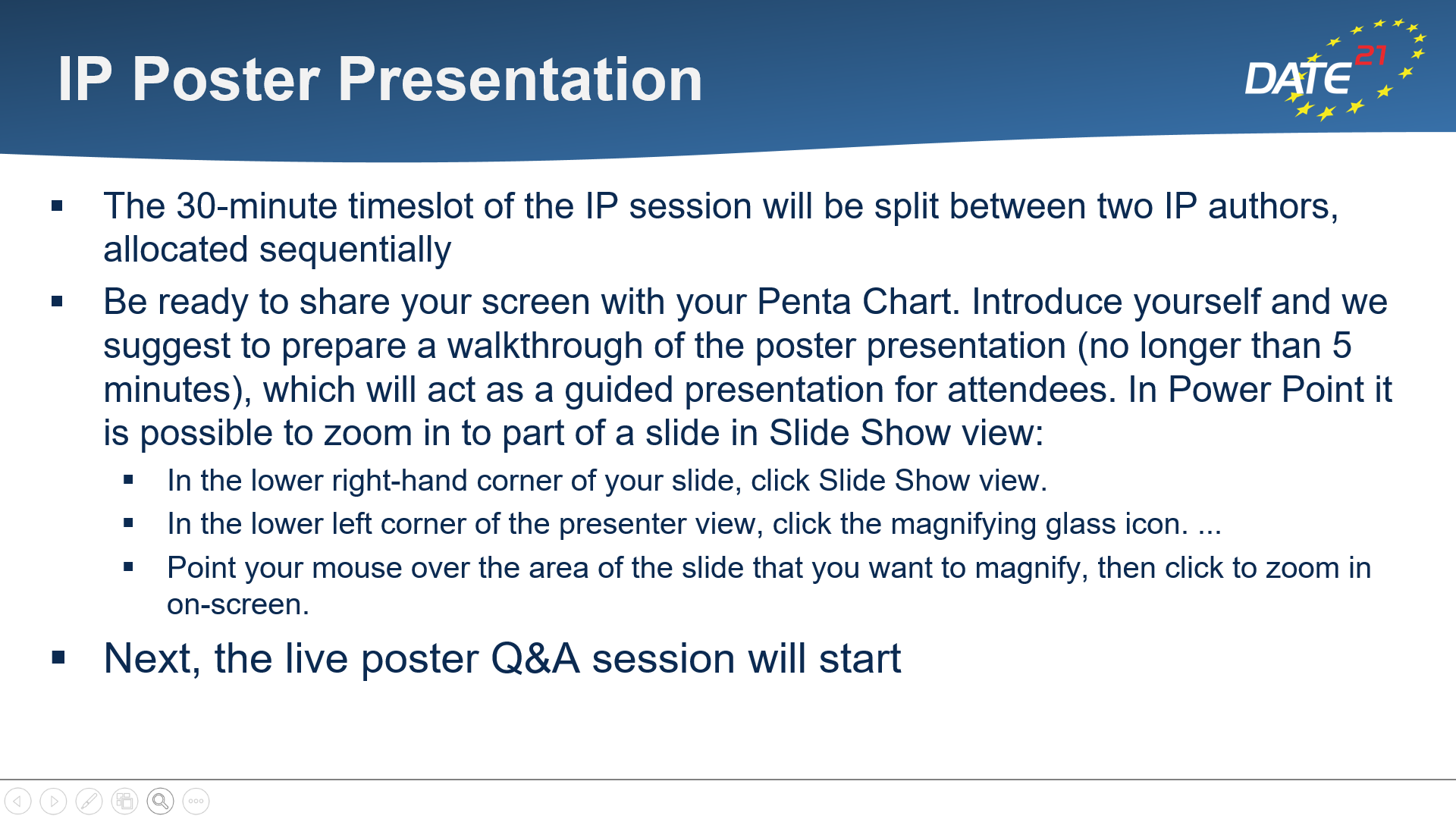